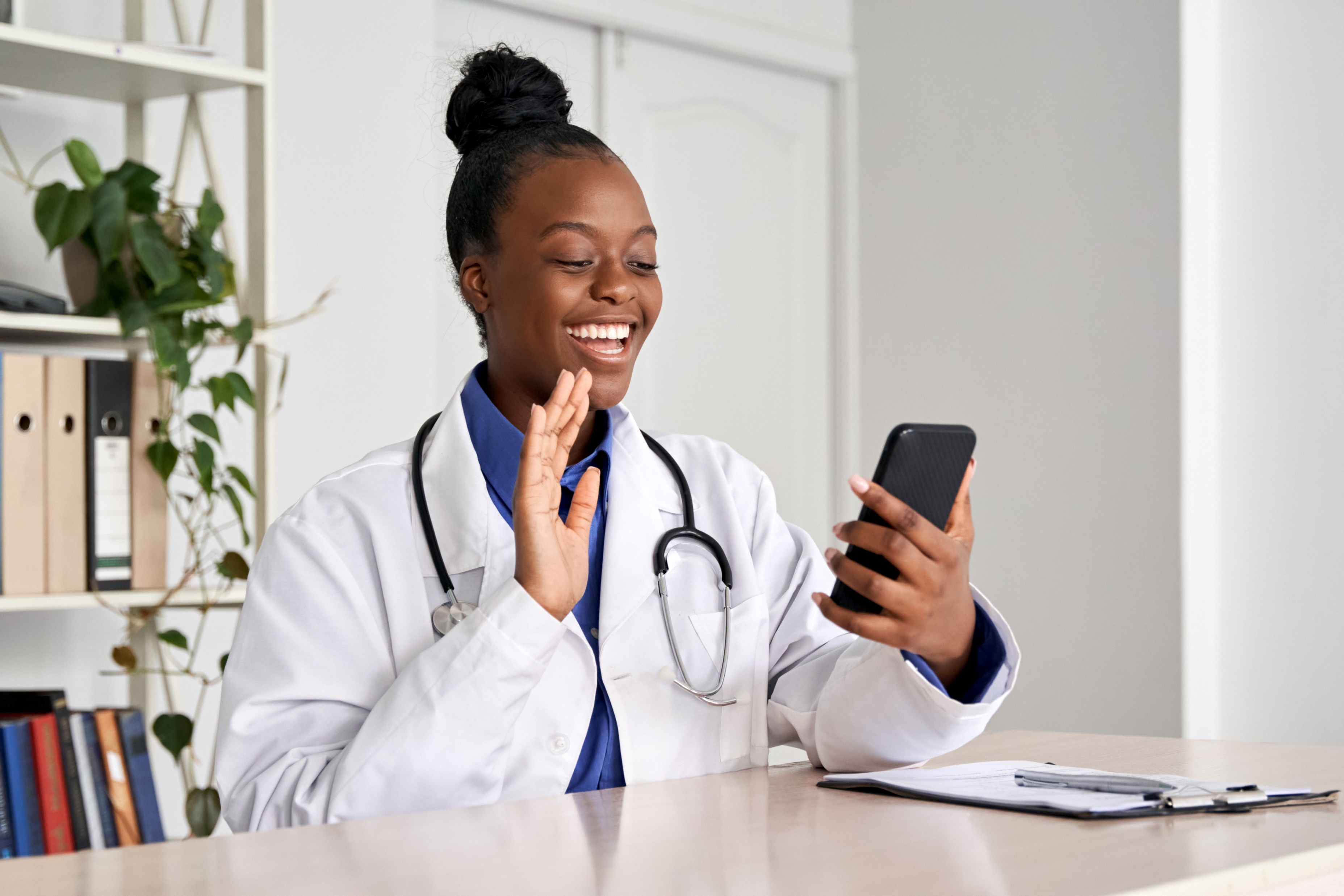 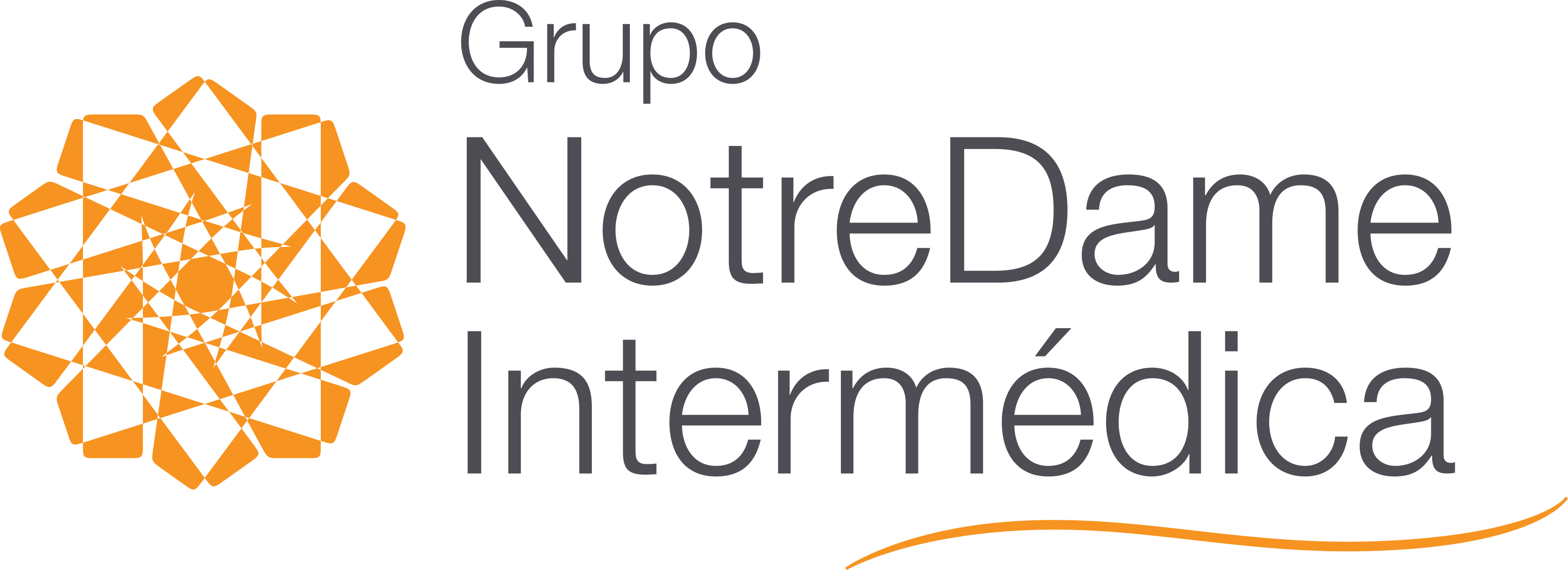 Pesquisa de Satisfação com Beneficiários 2023
(Ano Base 2022)
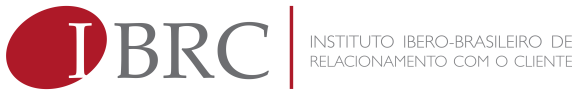 Introdução
Objetivo Geral: 

Mensurar a satisfação do beneficiário com o serviço prestado pela operadora.

Objetivo Específico

A adoção da Pesquisa de Satisfação de Beneficiários de Planos de Saúde e Planos Odontológicos como um dos componentes para o Programa de Qualificação Operadoras - PQO e tem como objetivo aumentar a participação do beneficiário na avaliação da qualidade dos serviços oferecidos pelas operadoras de planos de assistência à saúde.
Os resultados da pesquisa aportam insumos para aprimorar as ações de melhoria contínua da qualidade da assistência à saúde por parte das operadoras, além de trazer subsídios para as ações regulatórias por parte da Agência Nacional de Saúde Suplementar - ANS.
.
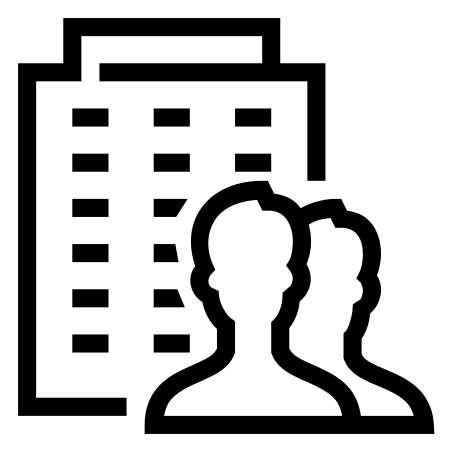 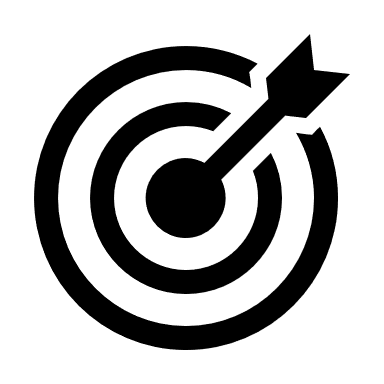 Público Alvo: Beneficiários da operadora Grupo NotreDame Intermédica com 18 anos ou mais de idade.

Tipo de Amostragem: O tipo de amostragem adotado é probabilístico estratificado com partilha proporcional. O motivo da escolha da estratificação é pela suposição de que há uma elevada heterogeneidade (variância) do grau de satisfação com operadora na população de beneficiários estudada e que passa a ser diferente nas subpopulações (estratos) definidas pelo sexo, faixa etária e região demográfica.
Razão Social da Operadora: NOTRE DAME INTERMÉDICA SAÚDE S.A
 registro ANS número 359017.

Execução:  Instituto IBRC de Qualidade e Pesquisa Ltda 
Responsável Técnico: Adriana Aparecida Marçal - CONRE3 – 10524
Auditor Independente: Fernando Bortoletto - FJB Gestão Estratégica e Auditoria
Introdução
Erro não amostral ocorrido:

Os procedimentos planejados para tratativa dos erros não amostrais são específicos para os tipos de erro:
Erros de não-resposta / Recusa / Erros durante a coleta de dados – Desconsideramos a entrevista, retirando o elemento da lista e sorteando outro de características similares, de modo a não prejudicar a amostra estratificada;
Mudanças de telefone, não atende ou inexistente – O sistema de discagem automática passa para outro sorteado a ser entrevistado;
Ausências / impossibilidades momentâneas – Recolocamos o elemento de volta na lista de beneficiários para pelo mesmo sorteio aleatório ter a chance de ser abordado posteriormente.
A quantidade de tentativas de contato com um beneficiário é controlada sistemicamente, estando limitada a 20 tentativas por nome constante na lista fornecida pela operadora.
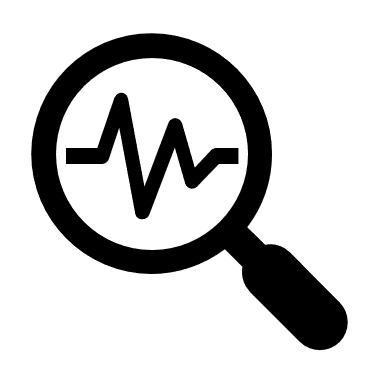 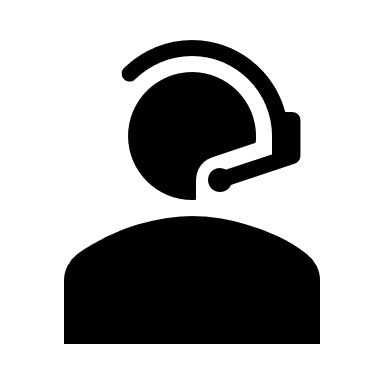 Especificação das medidas previstas no planejamento para identificação de participação fraudulenta ou desatenta: 

O sistema de monitoramento e controle da qualidade do IBRC é composto de algumas etapas de acompanhamento do campo, que propiciam a efetividade do propósito de garantir a entrega exata do que foi planejado, assim como evitar participação fraudulenta ou desatenta.
Toda pesquisa onde é localizada uma não conformidade é descartada.
Quantidade de abordagens ao beneficiário:

Através de sistemas automatizados é feito o controle e todas as tentativas sem sucesso são classificadas com o motivo que impossibilitou a coleta da pesquisa, a quantidade de tentativas de contato com um mesmo beneficiário é controlada e limitada a 20 tentativas. Para este corte levamos em consideração nossa expertise e dados de mercado, que mostram que de forma geral a efetividade (chance de sucesso no contato) torna-se menor a medida que o número de tentativas aumenta, até 10 tentativas temos uma chance boa de sucesso, de 11 a 20 tentativas a probabilidade é média e acima de 20 tentativas a efetividade é muito baixa.
Planejamento
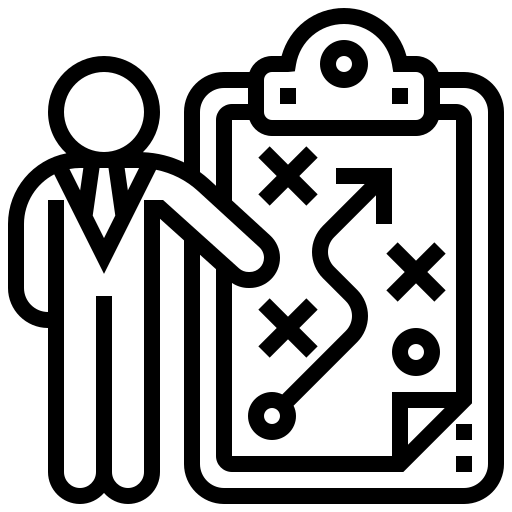 População elegível à pesquisa Geral:
2.885.286 maiores de 18 anos.

População elegível à pesquisa Saúde:
1.652.606 maiores de 18 anos.

População elegível à pesquisa Odonto:
1.232.680 maiores de 18 anos.
Resultados da Análise Preliminar da Base de Dados:

Ao realizar o estudo dos dados, que contou com uma higienização sistêmica de registros inválidos, tais como:  contatos sem número de telefone, registros inválidos por falta de DDD ou caracteres numéricos insuficientes.

Após esta higienização concluímos que havia número suficiente de registros para a realização da pesquisa telefônica, sem prejuízo dos parâmetros definidos no estudo amostral. 

Ao longo do campo as analises se confirmaram, não sendo observadas inconsistências que justificasse uma revisão dos cadastros por parte da operadora.
Planejamento da Pesquisa:
09/01/2023

Período de Campo:
30/01/2023 à 07/03/2023

Forma de coleta dos dados: Pesquisa telefônica (CATI). Seguindo os códigos de ética ASQ, ICC/ESOMAR e a norma ABNT NBR ISO 20.252
Dados Técnicos
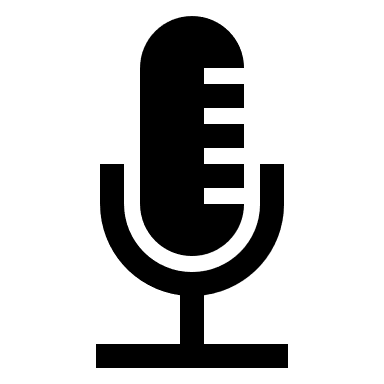 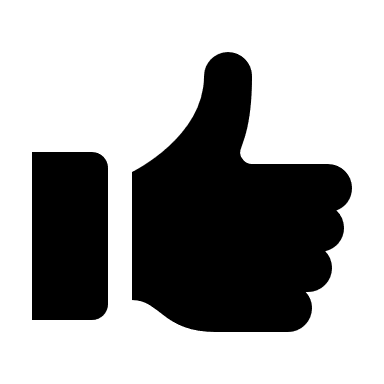 805
ENTREVISTADOS

Nível de Confiança: 95,0%
Margem de Erro: 3,45%
TAXA DE RESPONDENTES
43,4%

Total de Ligações: 1.855
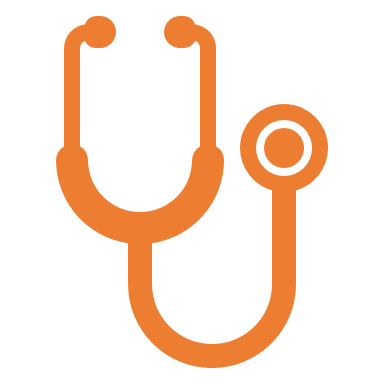 400
ENTREVISTADOS


Nível de Confiança: 95,0%
Margem de Erro: 4,9%
Taxa de respondentes: 44,1%
43,4%
805
Questionários concluídos
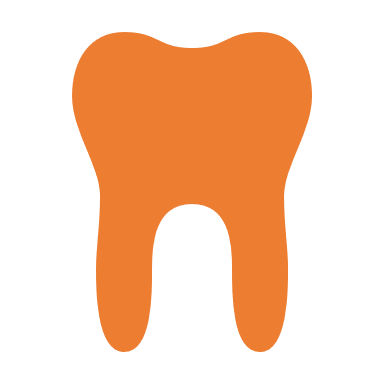 3,0%
56
Beneficiários não aceitaram participar da pesquisa
405
ENTREVISTADOS

Nível de Confiança: 95,0%
Margem de Erro: 4,87%    
 Taxa de respondentes: 42,7%
3,0%
56
Pesquisas Incompletas
42,9%
795
Ligações onde não foi possível localizar o beneficiário
7,7%
143
Outros motivos
Nota: Outros = Demais classificações não especificadas anteriormente (por exemplo: o beneficiário é incapacitado de responder)
Dados Técnicos
Margem de erro por atributo
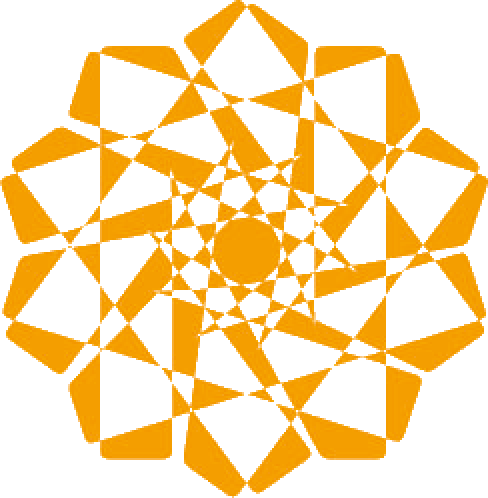 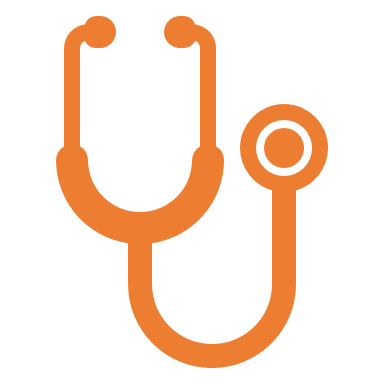 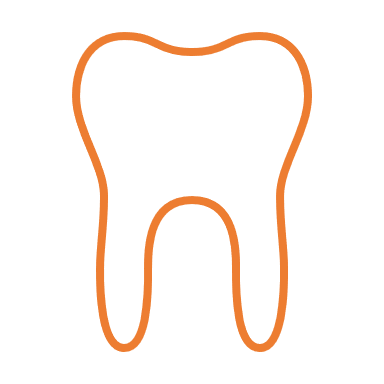 Geral
Saúde
Odonto
Dados Técnicos
Intervalo de Confiança
Dados Técnicos
Intervalo de Confiança
Dados Técnicos
Intervalo de Confiança
Dados Técnicos
Intervalo de Confiança
Dados Técnicos
Intervalo de Confiança
Dados Técnicos
Intervalo de Confiança
Dados Técnicos
Intervalo de Confiança
Dados Técnicos
Intervalo de Confiança
Dados Técnicos
Intervalo de Confiança
Dados Técnicos
Intervalo de Confiança
Dados Técnicos
Intervalo de Confiança
Dados Técnicos
Intervalo de Confiança
Dados Técnicos
Intervalo de Confiança
Dados Técnicos
Intervalo de Confiança
Dados Técnicos
Intervalo de Confiança
Dados Técnicos
Intervalo de Confiança
Dados Técnicos
Intervalo de Confiança
Dados Técnicos
Intervalo de Confiança
Dados Técnicos
Intervalo de Confiança
Dados Técnicos
Intervalo de Confiança
Dados Técnicos
Intervalo de Confiança
Dados Técnicos
Intervalo de Confiança
Dados Técnicos
Intervalo de Confiança
Dados Técnicos
Intervalo de Confiança
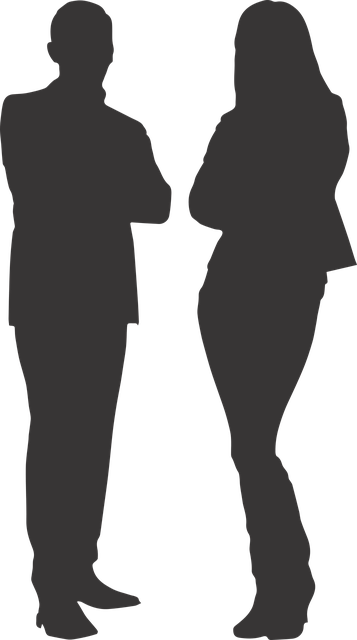 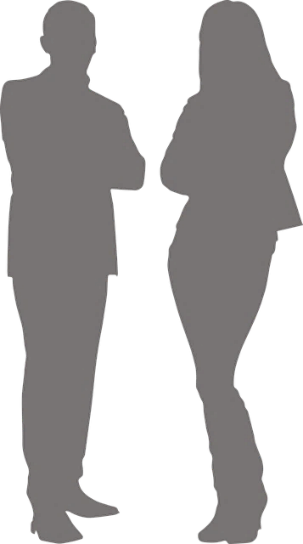 Descrição do Perfil Amostrado
Faixa Etária
Gênero
Beneficiários com 18 anos ou mais
Nota: Resultados apresentados em percentual (%).
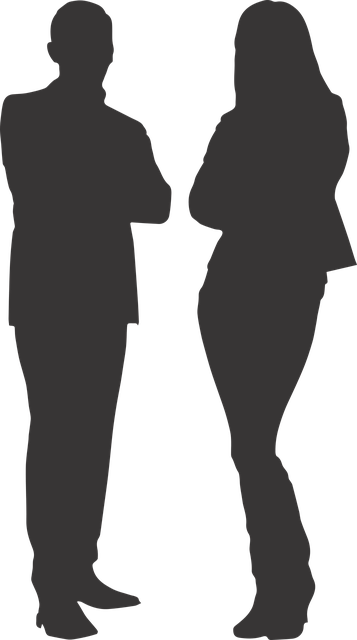 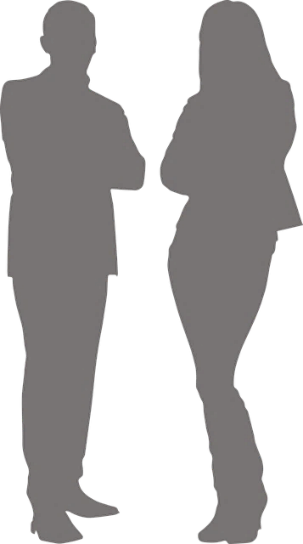 Descrição do Perfil Amostrado
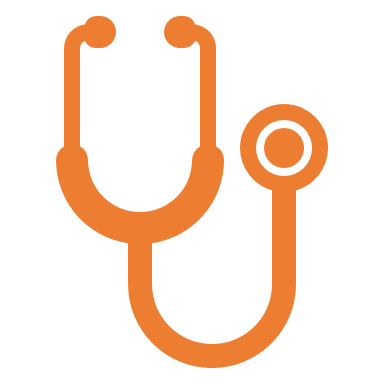 Saúde
Faixa Etária
Gênero
Beneficiários com 18 anos ou mais
Nota: Resultados apresentados em percentual (%).
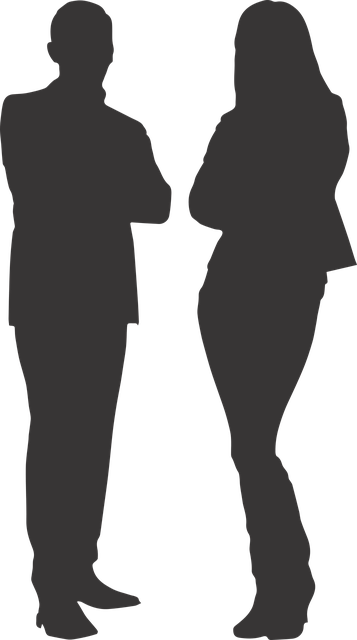 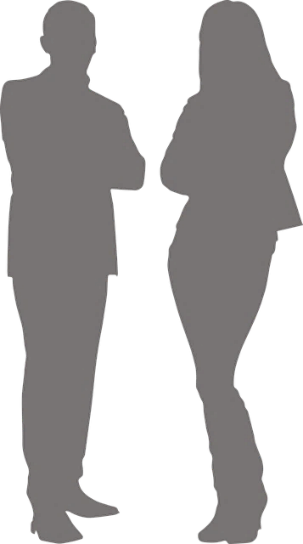 Descrição do Perfil Amostrado
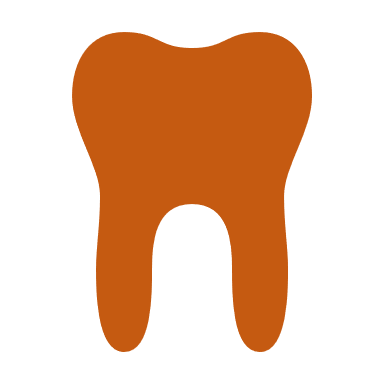 Odonto
Faixa Etária
Gênero
Beneficiários com 18 anos ou mais
Nota: Resultados apresentados em percentual (%).
Consultas e Exames
Geral
1 - Nos 12 últimos meses, com que frequência você conseguiu ter cuidados de saúde (por exemplo: consultas, exames ou tratamentos) por meio de seu plano quando necessitou?
Negativo 29,9
Positivo 70,1
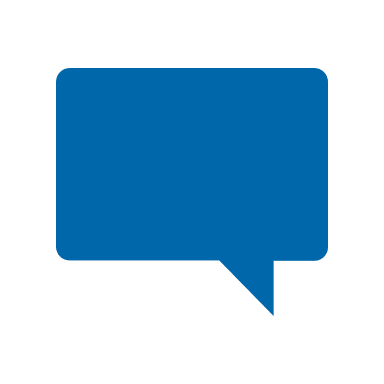 Dentre os beneficiários que tiveram cuidados de saúde e souberam responder, 70,1% conseguiram ter cuidados de saúde sempre ou na maioria das vezes. Destaque positivo para a opção Nunca com 3,3% das menções. 
Analisando os perfis, quem melhor avaliou foram os beneficiários do público Feminino com 73,1% das citações positivas.
Por faixa etária quem melhor avaliou foram os beneficiários com Mais de 65 anos, chegando a 82,2% das menções positivas. Já os públicos De 18 a 25 anos e De 36 a 45 anos são os que menos conseguiram ter cuidados quando necessitaram com 69,5% e 69,2%, respectivamente.
Consultas e Exames
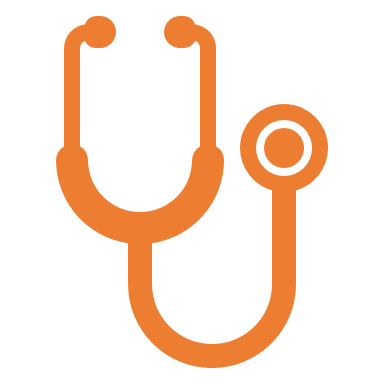 Saúde
1 - Nos 12 últimos meses, com que frequência você conseguiu ter cuidados de saúde (por exemplo: consultas, exames ou tratamentos) por meio de seu plano de saúde quando necessitou?
Negativo 28,1
Positivo 72,0
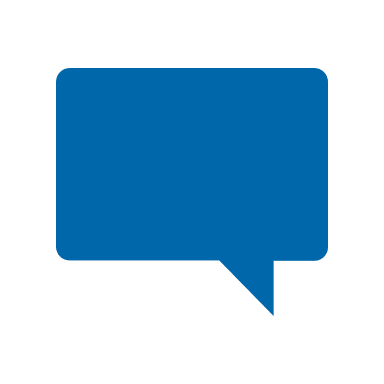 Dentre os beneficiários que tiveram cuidados de saúde e souberam responder, 72% conseguiram ter cuidados de saúde sempre ou na maioria das vezes. A opção Nunca teve 0,3% das menções. 
Analisando os perfis, a variação entre os gêneros é pequena ficando dentro da margem de erro, logo não é possível dizer que há um gênero com melhor resultado que outro. 
Por faixa etária quem melhor avaliou foram os beneficiários com Mais de 65 anos, chegando a 88,2% das menções positivas. Já o público De 18 a 25 anos é o que menos conseguiu ter cuidados quando necessitou com 64,7%.
Consultas e Exames
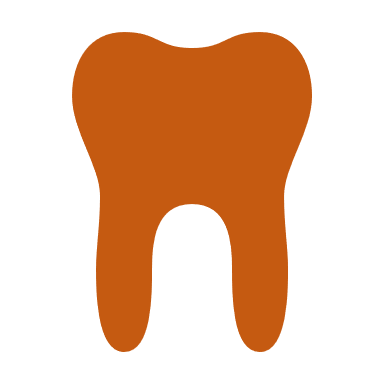 Odonto
1 - Nos 12 últimos meses, com que frequência você conseguiu ter cuidados de saúde (por exemplo: consultas, exames ou tratamentos) por meio de seu plano de odontológico quando necessitou?
Negativo 31,9
Positivo 68,0
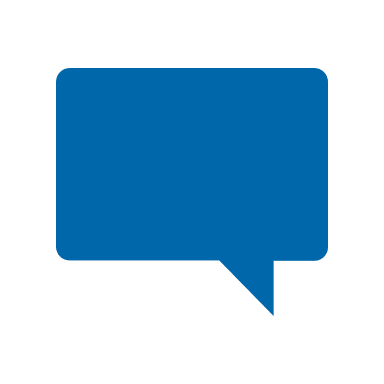 Dentre os beneficiários que tiveram cuidados de saúde e souberam responder, 68% conseguiram ter cuidados de saúde sempre ou na maioria das vezes. A opção Nunca obteve 6,6% das menções. 
Analisando os perfis, quem melhor avaliou foram os beneficiários do público Feminino com 72,8% das citações positivas.
Por faixa etária quem melhor avaliou foram os beneficiários De 18 a 25 anos, chegando a 72,9% das menções positivas. Já o público De 46 a 55 anos, avaliou com 57,9%  de satisfação.
Urgências e Emergências
Geral
2 - Nos últimos 12 meses, quando você necessitou de atenção imediata (por exemplo: caso de urgência ou emergência), com que frequência você foi atendido pelo seu plano assim que precisou?
Negativo 27,5
Positivo 72,5
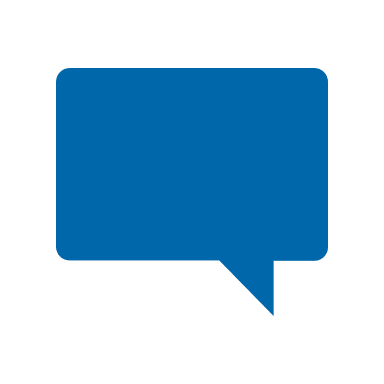 Dentre os beneficiários que necessitaram de atenção imediata e souberam responder, 72,5% conseguiram atendimento sempre ou na maioria das vezes. A opção Nunca obteve 9,8% de menções.
Analisando os perfis, a variação entre os gêneros é pequena ficando dentro da margem de erro, logo não é possível dizer que há um gênero com melhor resultado que outro. 
Por faixa etária quem melhor avaliou foram os beneficiários De 56 a 65 anos, com 76,6% de menções positivas. Já o público De 46 a 55 anos, avaliou com 70,8% de satisfação.
Urgências e Emergências
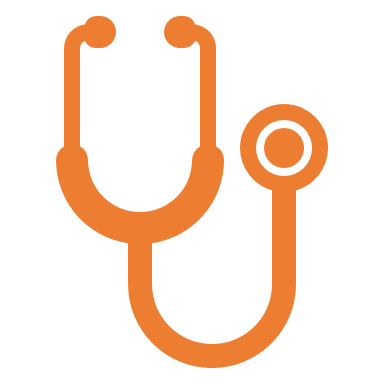 Saúde
2 - Nos últimos 12 meses, quando você necessitou de atenção imediata (por exemplo: caso de urgência ou emergência), com que frequência você foi atendido pelo seu plano de saúde assim que precisou?
Negativo 21,3
Positivo 78,7
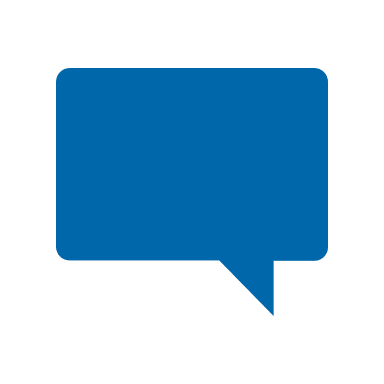 Dentre os beneficiários que necessitaram de atenção imediata e souberam responder, 78,7% conseguiram atendimento sempre ou na maioria das vezes. Destaque positivo para a opção Nunca com apenas 3,4% de menções.
Analisando os perfis, o público Feminino é o que melhor avaliou com 82,1% das menções. 
Por faixa etária quem melhor avaliou foram beneficiários De 56 a 65 anos, com 86,2% de menções positivas. Já o público De 18 a 25 anos, avaliou com 65,5% de satisfação.
Urgências e Emergências
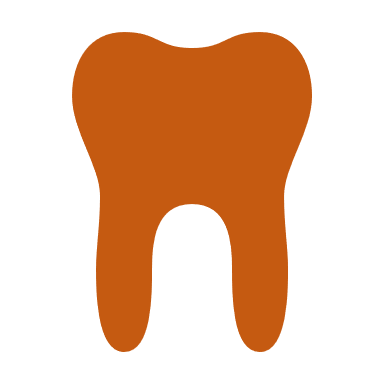 Odonto
2 - Nos últimos 12 meses, quando você necessitou de atenção imediata (por exemplo: caso de urgência ou emergência), com que frequência você foi atendido pelo seu plano odontológico assim que precisou?
Negativo 36,9
Positivo 63,1
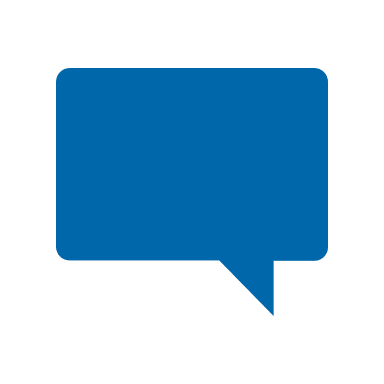 Dentre os beneficiários que necessitaram de atenção imediata e souberam responder, 63,1% conseguiram atendimento sempre ou na maioria das vezes. A opção Nunca obteve 19,6% de menções.
Analisando os perfis, o público Masculino é o que melhor avaliou com 72,6% das menções. 
Por faixa etária quem melhor avaliou foram beneficiários De 18 a 25 anos, com 78,3% de menções positivas. Já o público com Mais de 65 anos avaliou com 44,4% de satisfação.
Comunicados Preventivos
3 - Nos últimos 12 meses, você recebeu algum tipo de comunicação de seu plano (por exemplo: carta, e-mail, telefonema, etc.) convidando e/ou esclarecendo sobre a necessidade de realização de consultas ou exames preventivos, tais como: mamografia, preventivo de câncer, consulta preventiva com urologista, consulta preventiva com dentista, etc.?
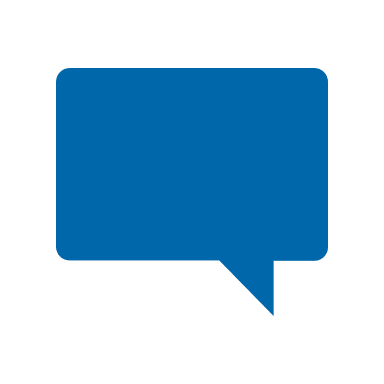 Com relação à comunicação, dentre os beneficiários que souberam responder, 11,1% disseram que receberam comunicação do plano de saúde, enquanto 88,9% relatam não ter recebido comunicação.

Analisando os perfis, o público Masculino é o que mais recebeu comunicação do plano, com 12,3% de menções para Sim. 
Por faixa etária os respondentes que mais receberam comunicação são os beneficiários com Mais de 65 anos, com 22,6% para a menção positiva. O público com menor frequência de contato são beneficiários De 26 a 35 anos, dos respondentes 94,4%.
Comunicados Preventivos
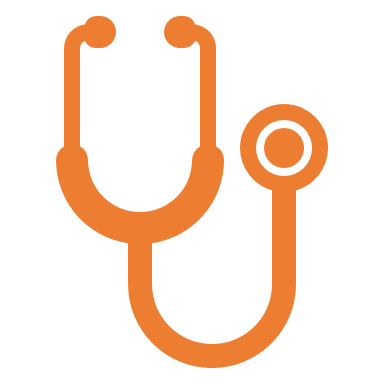 Saúde
3 - Nos últimos 12 meses, você recebeu algum tipo de comunicação de seu plano de saúde (por exemplo: carta, e-mail, telefonema, etc.) convidando e/ou esclarecendo sobre a necessidade de realização de consultas ou exames preventivos, tais como: mamografia, preventivo de câncer, consulta preventiva com urologista, consulta preventiva com dentista, etc.?
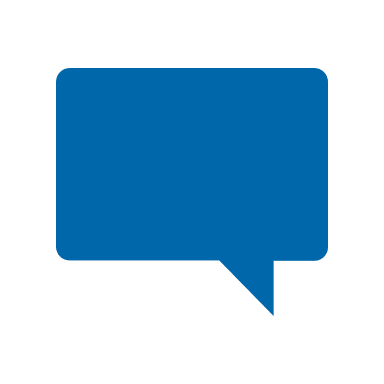 Com relação à comunicação, dentre os beneficiários que souberam responder, 13,7% disseram que receberam comunicação do plano de saúde, enquanto 86,3% relatam não ter recebido comunicação.

Analisando os perfis, o público Masculino é o que mais recebeu comunicação do plano, com 14,2% de menções para Sim. Por faixa etária os respondentes que mais receberam comunicação são os beneficiários com Mais de 65 anos, com 27,3% para a menção positiva. O público com menor frequência de contato são beneficiários De 26 a 35 anos, dos respondentes 94,8%.
Comunicados Preventivos
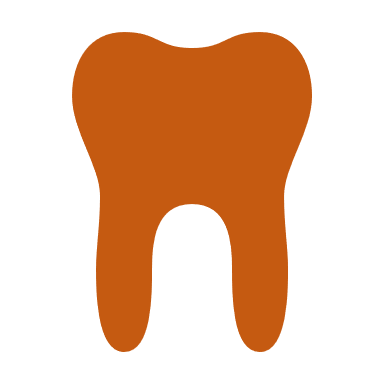 Odonto
3 - Nos últimos 12 meses, você recebeu algum tipo de comunicação de seu plano odontológico (por exemplo: carta, e-mail, telefonema, etc.) convidando e/ou esclarecendo sobre a necessidade de realização de consultas ou exames preventivos, tais como: mamografia, preventivo de câncer, consulta preventiva com urologista, consulta preventiva com dentista, etc.?
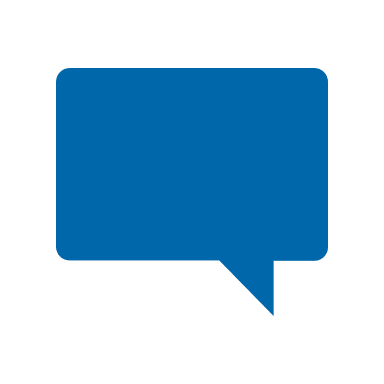 Com relação à comunicação, dentre os beneficiários que souberam responder, 8,5% disseram que receberam comunicação do plano de saúde, enquanto 91,5% relatam não ter recebido comunicação.

Analisando os perfis, o público Masculino é o que mais recebeu comunicação do plano, com 10,3% de menções para Sim. Por faixa etária os respondentes que mais receberam comunicação são os beneficiários com Mais de 65 anos, com 15% para a menção positiva. O público com menor frequência de contato são beneficiários De 56 a 65 anos, dos respondentes 96,9%.
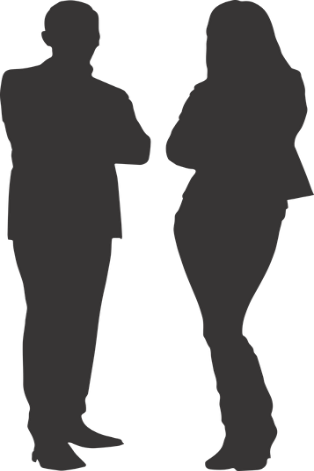 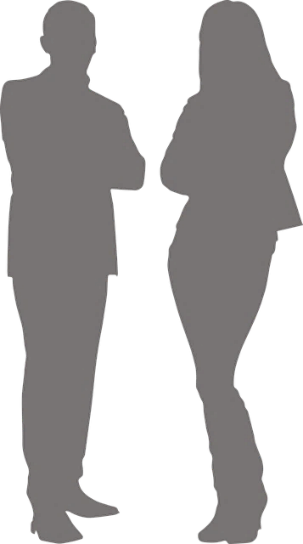 Hospitais, Clínicas, etc
4 - Nos últimos 12 meses, como você avalia toda a atenção em saúde recebida (por exemplo: atendimento em hospitais, laboratórios, clínicas, médicos, dentistas, fisioterapeutas, nutricionistas, psicólogos e outros)?
Percepção
70,2
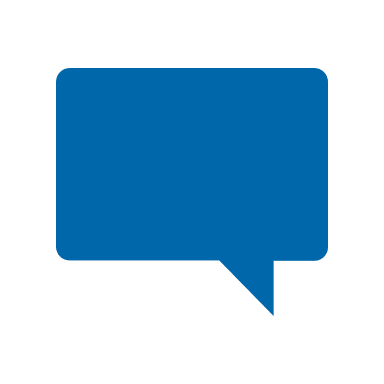 Dentre os beneficiários que receberam atenção à saúde e souberam responder, 70,2% avaliam satisfatoriamente, com menções positivas (Bom e Muito bom). A menção de Muito Ruim foi de 3,6% e  o gradiente Regular com 20,7%.

Ponto de atenção ao viés de baixa entre as menções positivas de 30,6pp indicando risco de migração de satisfação para não satisfação.

Analisando os perfis, o público Masculino, é o que melhor avalia com 72,6%. 
Por faixa etária os mais satisfeitos são os beneficiários De 18 a 25 anos, que avaliaram com 87,6%. Já os menos satisfeitos são respondentes De 36 a 45 anos com 61,7%.
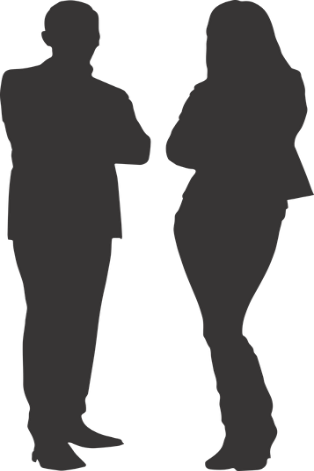 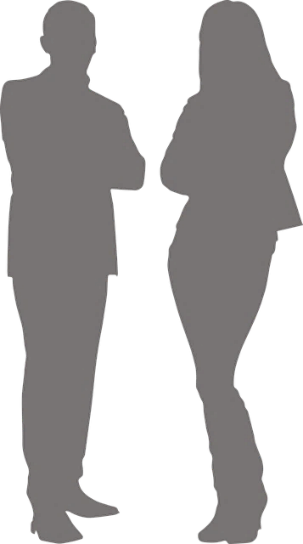 Hospitais, Clínicas, etc
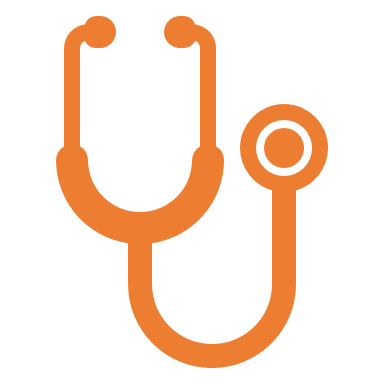 Saúde
4 - Nos últimos 12 meses, como você avalia toda a atenção em saúde recebida (por exemplo: atendimento em hospitais, laboratórios, clínicas, médicos, dentistas, fisioterapeutas, nutricionistas, psicólogos e outros)?
Percepção
67,4
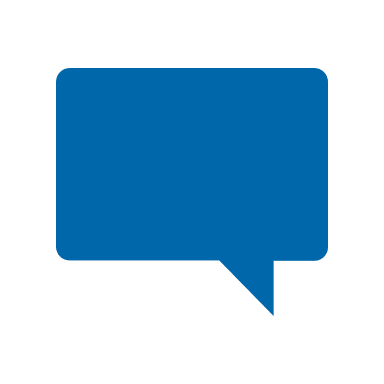 Dentre os beneficiários que receberam atenção à saúde e souberam responder, 67,4% avaliam satisfatoriamente, com menções positivas (Bom e Muito Bom). A soma de Muito Ruim e Ruim chegam a 8,4%, e com isso, observamos que o maior índice de não satisfação está concentrado no gradiente Regular com 24,3%.

Ponto de atenção ao viés de baixa entre as menções positivas de 30,2pp indicando risco de migração de satisfação para não satisfação.

Analisando os perfis, a variação entre os gêneros é pequena ficando dentro da margem de erro, logo não é possível dizer que há um gênero com melhor resultado que outro. 
Por faixa etária os mais satisfeitos são os beneficiários com Mais de 65 anos, avaliaram com 81,6%. Já os menos satisfeitos são respondentes De 26 a 35 anos com 57,5%.
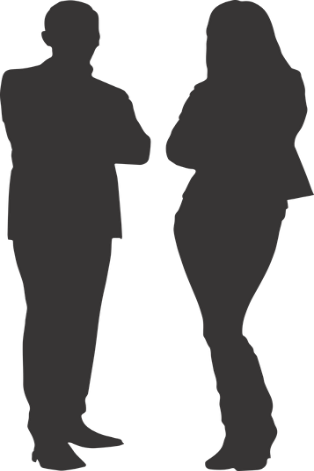 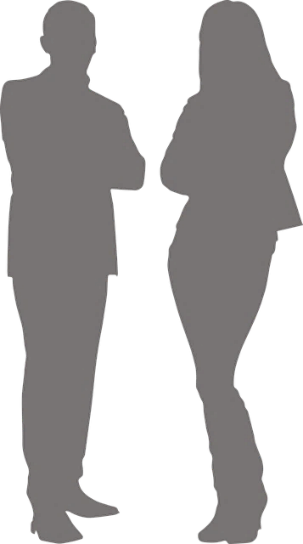 Hospitais, Clínicas, etc
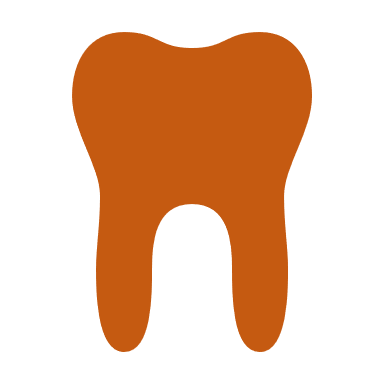 Odonto
4 - Nos últimos 12 meses, como você avalia toda a atenção em saúde recebida de seu plano odontológico (por exemplo: atendimento em hospitais, médicos, laboratórios, clínicas, dentistas, fisioterapeutas, nutricionistas, psicólogos e outros)?
Percepção
73,4
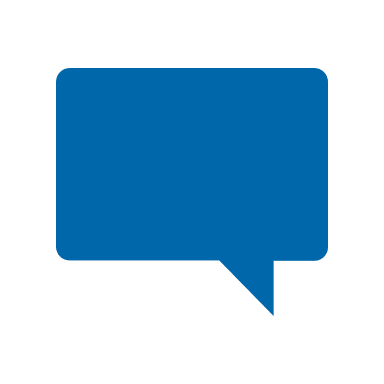 Dentre os beneficiários que receberam atenção à saúde e souberam responder, 73,4% avaliam satisfatoriamente, com menções positivas (Bom e Muito bom). A soma de Muito Ruim e Ruim chegam a 10,1%, e com isso, observamos que o maior índice de não satisfação está concentrado no gradiente Regular com 16,5%.

Ponto de atenção ao viés de baixa entre as menções positivas de 31pp indicando risco de migração de satisfação para não satisfação.

Analisando os perfis, o público Masculino é o que melhor avalia com 77,7% das menções. Por faixa etária os mais satisfeitos são os beneficiários De 18 a 25 anos, avaliaram com 96% das menções. Já os menos satisfeitos são o público De 46 a 55 anos com 62,7%.
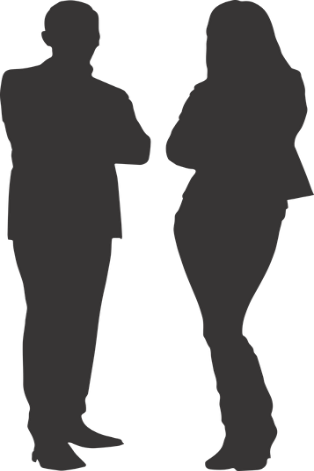 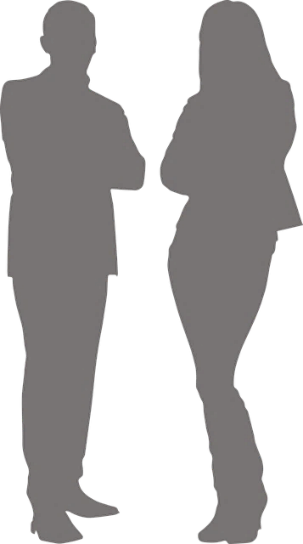 Lista de Prestadores
5 - Como você avalia a facilidade de acesso à lista de prestadores de serviços credenciados pelo seu plano (por exemplo: médico, dentistas, psicólogos, fisioterapeutas, hospitais, laboratórios e outros) por meio físico ou digital (por exemplo: guia médico, livro, aplicativo de celular, site na internet)?
Percepção
57,7
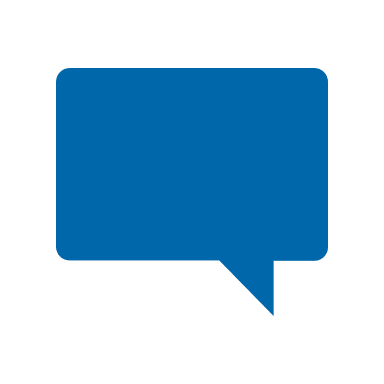 Dentre os beneficiários que acessaram a lista de prestadores de serviços e souberam responder, 57,7% avaliaram positivamente com Bom e Muito bom. A opção Muito ruim obteve 6,0% e o gradiente Regular 24,3%.

Ponto de atenção ao viés de baixa de 33,3pp entre as menções positivas, o que indica risco de migração de satisfação para não satisfação.

Por perfil, o público Masculino avaliou o atributo com maior percentual 60,9% de satisfação. 
Por faixa etária, os beneficiários De 18 a 25 anos são os que estão mais satisfeitos, com 67,5% e o público De 46 a 55 anos,  avaliou com 52,6% de satisfação.
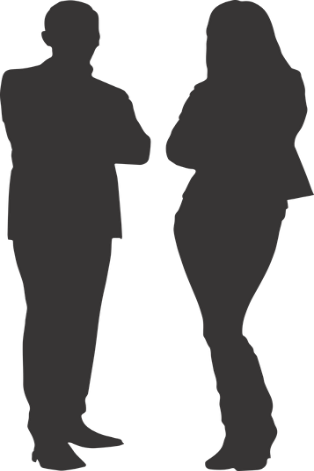 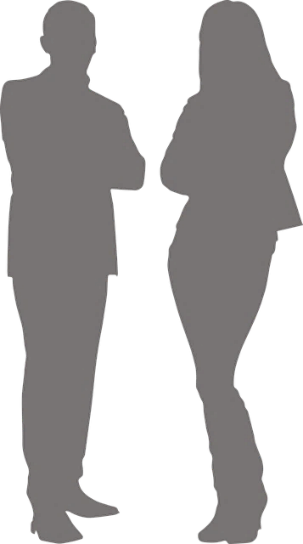 Lista de Prestadores
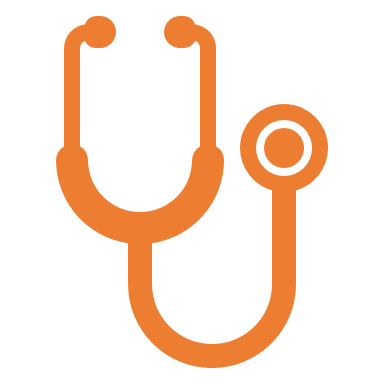 Saúde
5 - Como você avalia a facilidade de acesso à lista de prestadores de serviços credenciados pelo seu plano de saúde (por exemplo: médico, dentistas, psicólogos, fisioterapeutas, hospitais, laboratórios e outros) por meio físico ou digital (por exemplo: guia médico, livro, aplicativo de celular, site na internet)?
Percepção
54,1
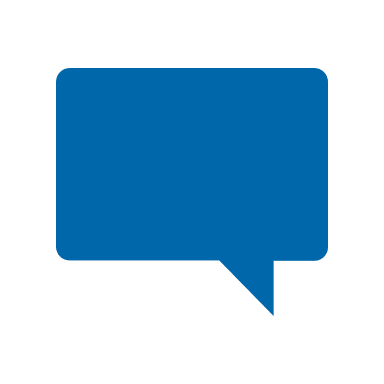 Dentre os beneficiários que acessaram a lista de prestadores de serviços e souberam responder, 54,1% dos entrevistados avaliaram positivamente este atributo, com Bom e Muito bom. A opção Muito ruim obteve 6,9% e o gradiente Regular 28,8%.

Ponto de atenção ao viés de baixa de 32,1pp entre as menções positivas, o que indica risco de migração de satisfação para não satisfação.

Por perfil, o público Masculino avaliou o atributo com maior percentual, sendo 55,9%. 
Por faixa etária, os beneficiários com Mais de 65 anos são os que estão mais satisfeitos, com 66,7% na avaliação. O público De 46 a 55 anos com 44,4% de satisfação.
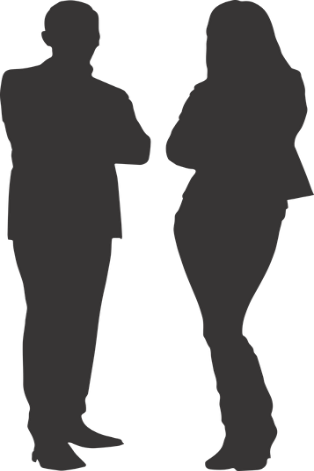 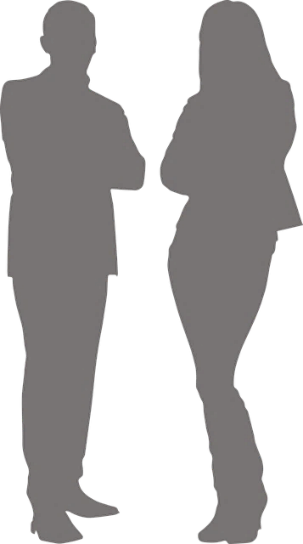 Lista de Prestadores
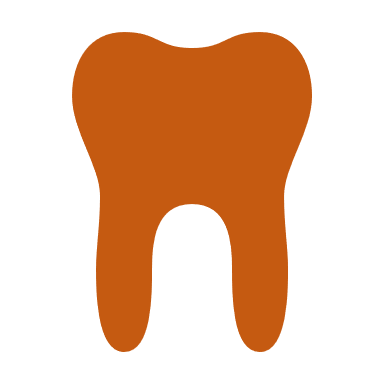 Odonto
5 - Como você avalia a facilidade de acesso à lista de prestadores de serviços credenciados pelo seu plano odontológico (por exemplo: médico, dentistas, psicólogos, fisioterapeutas, hospitais, laboratórios e outros) por meio físico ou digital (por exemplo: guia médico, livro, aplicativo de celular, site na internet)?
Percepção
61,8
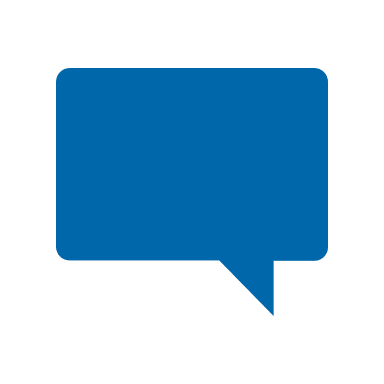 Dentre os beneficiários que acessaram a lista de prestadores de serviços e souberam responder, 61,8% avaliaram positivamente este atributo com Bom e Muito bom. A opção Muito ruim obteve 5,0% e o gradiente Regular 19,1%.

Ponto de atenção ao viés de baixa de 34,8pp entre as menções positivas, o que indica risco de migração de satisfação para não satisfação.

Por perfil, o público Masculino avaliou o atributo com maior percentual, sendo 65,8%).
Por faixa etária, os beneficiários De 18 a 25 anos avaliaram com 69% de satisfação. Já o público De 36 a 45 anos, avaliou  com 58,8%.
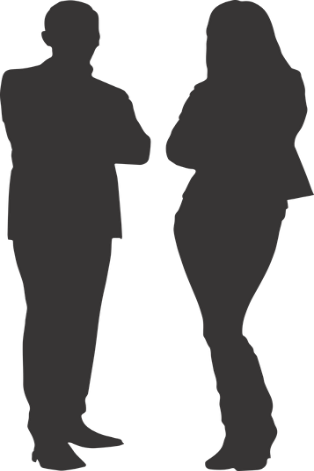 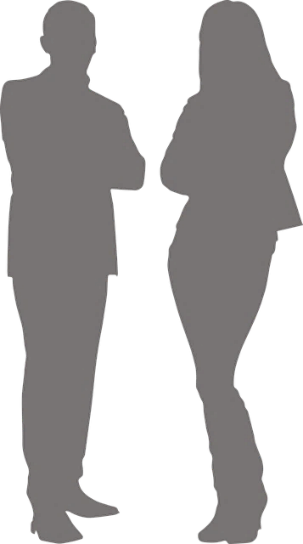 Atendimento - Informação
6 - Nos últimos 12 meses, quando você acessou seu plano (exemplos de acesso: SAC – serviço de apoio ao cliente, presencial, aplicativo de celular, sítio institucional da operadora na internet ou por meio eletrônico ) como você avalia seu atendimento, considerando o acesso às informações de que precisava?
Percepção
62,5
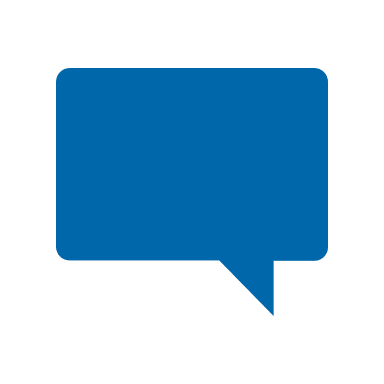 Dentre os beneficiários que acessaram o plano de saúde e souberam responder, 62,5% avaliaram com menções de Bom e Muito bom e 4,9% com a menção Muito ruim. O gradiente Regular foi de 23,8%. 

Ponto de atenção ao viés de baixa de 31,3pp entre as menções positivas, indicando risco de migração da satisfação para não satisfação.

Analisando por perfil, o público Masculino é o que melhor avaliou com 65,2% .
Por faixa etária, os mais satisfeitos são os beneficiários De 18 a 25 anos com 78,6% de satisfação. Os beneficiários De 46 a 55 anos com 53,7% de satisfação.
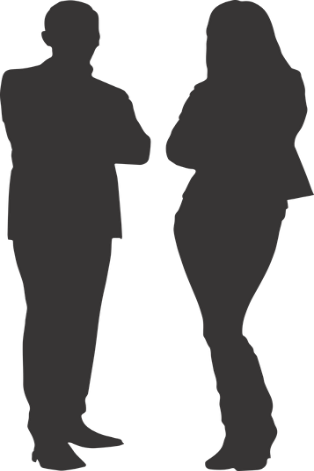 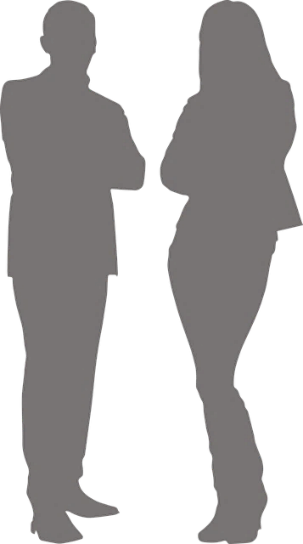 Atendimento - Informação
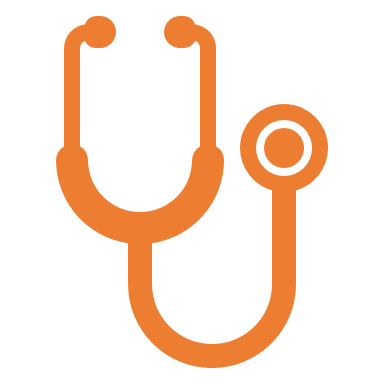 Saúde
6 - Nos últimos 12 meses, quando você acessou seu plano de saúde (exemplos de acesso: SAC – serviço de apoio ao cliente, presencial, aplicativo de celular, sítio institucional da operadora na internet ou por meio eletrônico ) como você avalia seu atendimento, considerando o acesso às informações de que precisava?
Percepção
58,3
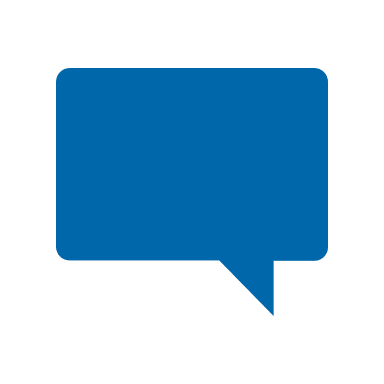 Dentre os beneficiários que acessaram o plano de saúde e souberam responder, 58,3% avaliaram positivamente (opções Bom e Muito bom). A menção de Muito ruim foi de 5,2%. Sendo assim, observamos que o maior índice não satisfação está concentrado no gradiente Regular com 25,8%. 

Ponto de atenção ao viés de baixa de 33,5pp entre as menções positivas, indicando risco de migração da satisfação para não satisfação.

Analisando por perfil, ambos os gêneros avaliaram o atributo abaixo dos 80,0%.
Por faixa etária, os beneficiários De 18 a 25 anos avaliaram com 76,3% de satisfação. Já os beneficiários De 46 a 55 anos avaliaram com 51,9%.
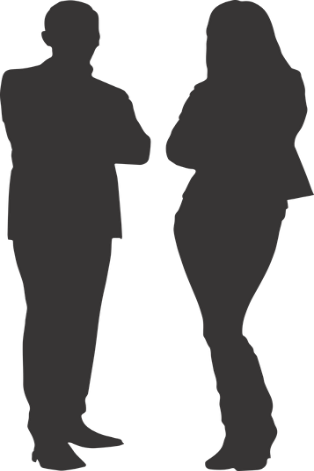 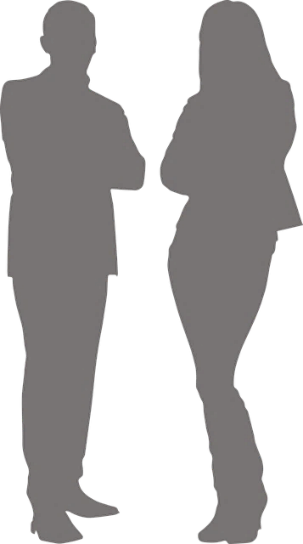 Atendimento - Informação
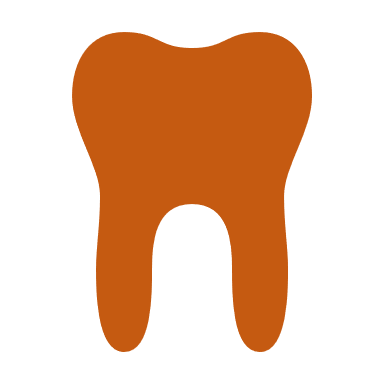 Odonto
6 - Nos últimos 12 meses, quando você acessou seu plano odontológico (exemplos de acesso: SAC – serviço de apoio ao cliente, presencial, aplicativo de celular, sítio institucional da operadora na internet ou por meio eletrônico ) como você avalia seu atendimento, considerando o acesso às informações de que precisava?
Percepção
67,6
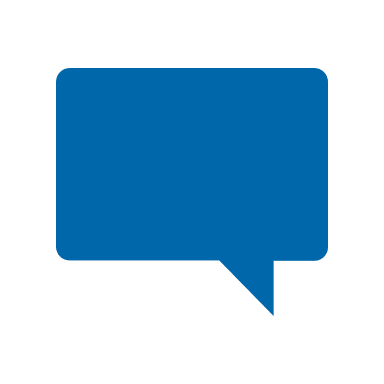 Dentre os beneficiários que acessaram o plano odontológico e souberam responder, 67,6% avaliaram positivamente (opções Bom e Muito bom). A menção de Muito ruim foi de 4,5%. Sendo assim, observamos que o maior índice não satisfação está concentrado no gradiente Regular com 21,4%. 

Ponto de atenção ao viés de baixa de 28,6pp entre as menções positivas, indicando risco de migração da satisfação para não satisfação.

Analisando por perfil, ambos os gêneros avaliaram o atributo abaixo dos 80,0%. 
Por faixa etária, os beneficiários De 18 a 25 anos, avaliaram com 80,4% de satisfação e De 46 a 55 anos com 56,1%.
Atendimento - Reclamação
7 - Nos últimos 12 meses, quando você fez uma reclamação para o seu plano (nos canais de atendimento fornecidos pela operadora como por exemplo SAC, Fale Conosco, Ouvidoria, Atendimento Presencial) você teve sua demanda resolvida?
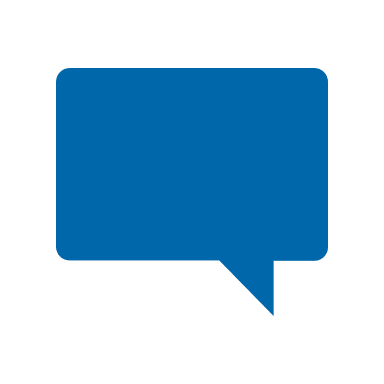 Dos 24% beneficiários que necessitaram abrir algum tipo de reclamação e souberam responder, 56% disseram ter tido suas demandas resolvidas.
Analisando os perfis, o público Feminino apresentou índice de resolutividade de 56,1%.
Por faixa etária, os beneficiários De 56 a 65 anos avaliaram com 72,7% de menções Sim. Já o público De 36 a 45 anos tiveram índice de resolução de  52,8%.
Atendimento - Reclamação
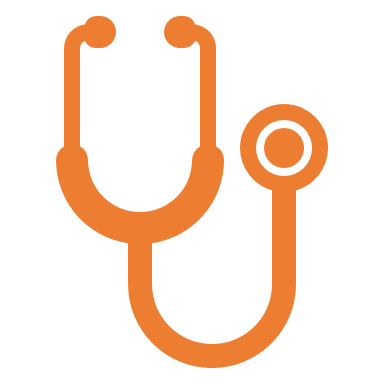 Saúde
7 - Nos últimos 12 meses, quando você fez uma reclamação para o seu plano de saúde (nos canais de atendimento fornecidos pela operadora como por exemplo SAC, Fale Conosco, Ouvidoria, Atendimento Presencial) você teve sua demanda resolvida?
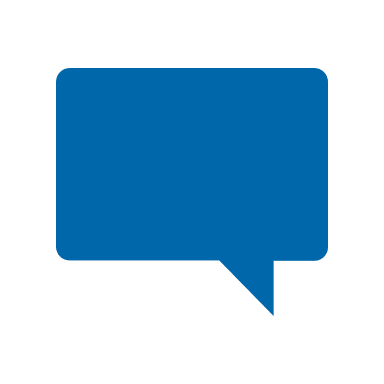 Dos 30,8% beneficiários que necessitaram abrir algum tipo de reclamação e souberam responder, 51,2% disseram ter suas demandas resolvidas.
Analisando os perfis, o público Masculino apresentou índice de resolutividade  de 52,2%. 
Por faixa etária os mais satisfeitos são os beneficiários De 18 a 25 anos com 75% mencionando Sim. Já o público De 36 a 45 anos foram os que tiveram índice de resolução de 61,5%.
Atendimento - Reclamação
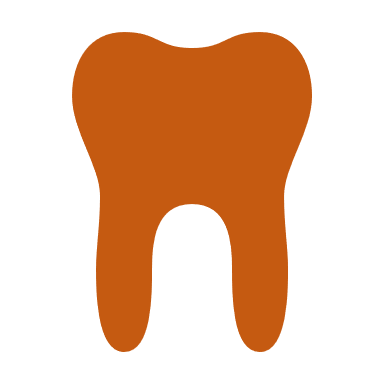 Odonto
7 - Nos últimos 12 meses, quando você fez uma reclamação para o seu plano odontológico (nos canais de atendimento fornecidos pela operadora como por exemplo SAC, Fale Conosco, Ouvidoria, Atendimento Presencial) você teve sua demanda resolvida?
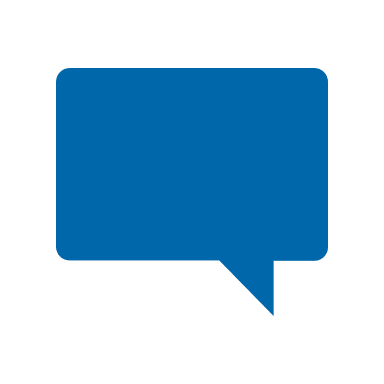 Dos 17,3% de beneficiários que necessitaram abrir algum tipo de reclamação e souberam responder, 64,3% disseram ter suas demandas resolvidas.
Analisando os perfis, o público Feminino apresentou índice de resolutividade de 67,6%. 
Por faixa etária os mais satisfeitos são os beneficiários De 56 a 65 anos com 83,3% mencionando Sim. Já o público com Mais de 65 anos tiveram índice de resolução de 100%.
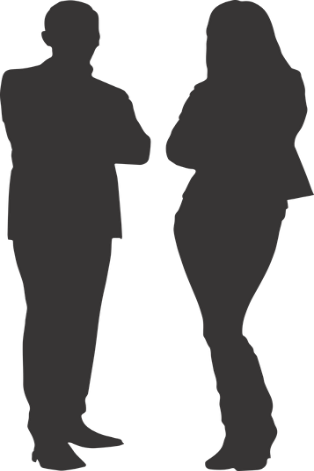 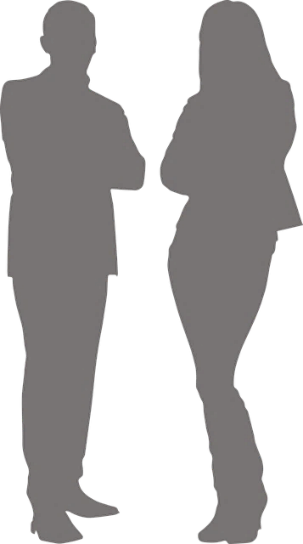 Documentos e Formulários
8 - Como você avalia os documentos ou formulários exigidos pelo seu plano (por exemplo: formulário de adesão/ alteração do plano, pedido de reembolso, inclusão de dependentes) quanto ao quesito facilidade no preenchimento e envio?
Percepção
61,4
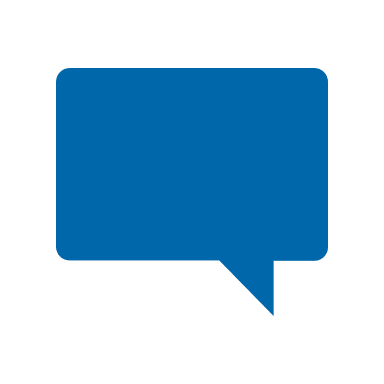 Dentre os beneficiários que preencheram documentos ou formulários exigidos e souberam responder, 61,4% avaliaram com Bom e Muito Bom.

Ponto de atenção para a soma de Muito ruim e Ruim com 12,9% de citações. O gradiente Regular foi de 25,6%.

Ponto de atenção ao viés de baixa entre as menções Bom e Muito bom de 32,8pp que indica risco de migração de satisfação para não satisfação.

Analisando os perfis, o que melhor avaliou foi o público Feminino com 63,5%.
Por faixa etária, os mais satisfeitos são os beneficiários com Mais de 65 anos, com  70%. Já os beneficiários De 26 a 35 anos atingiram 57,5%.
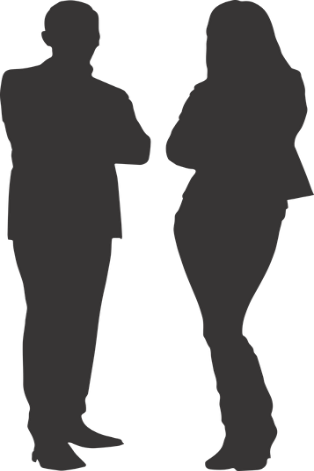 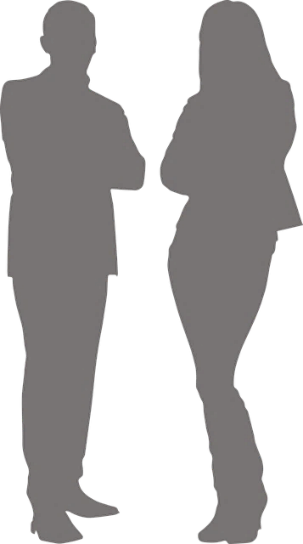 Documentos e Formulários
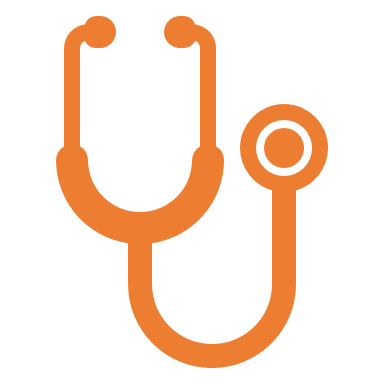 Saúde
8 - Como você avalia os documentos ou formulários exigidos pelo seu plano de saúde (por exemplo: formulário de adesão/ alteração do plano, pedido de reembolso, inclusão de dependentes) quanto ao quesito facilidade no preenchimento e envio?
Percepção
51,1
c
c
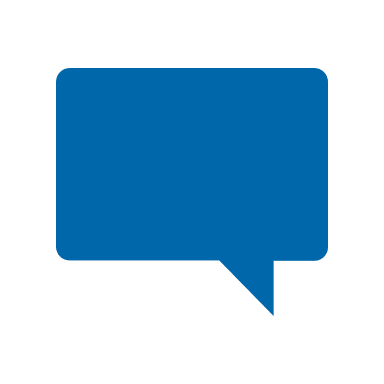 Dentre os beneficiários que preencheram documentos ou formulários exigidos e souberam responder, 51,1% com Bom e Muito Bom.

Ponto de atenção para a menção Muito ruim com 8,3% de citações. O gradiente Regular foi de 31,7%.

Ponto de atenção ao viés de baixa entre as menções Bom e Muito bom de 31,7pp que indica risco de migração de satisfação para não satisfação.

Analisando os perfis, a variação entre os gêneros é pequena ficando dentro da margem de erro, logo não é possível dizer que há um gênero com melhor resultado que outro. 
Por faixa etária, os mais satisfeitos são os beneficiários com Mais de 65 anos que avaliaram com 70%. Já os beneficiários De 26 a 35 anos avaliaram com 40%.
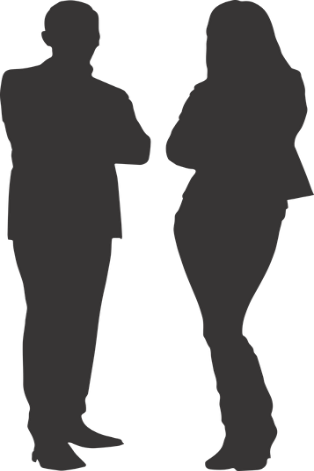 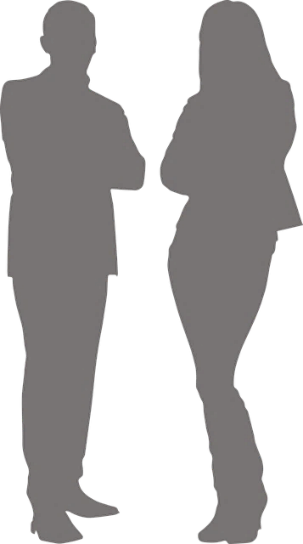 Documentos e Formulários
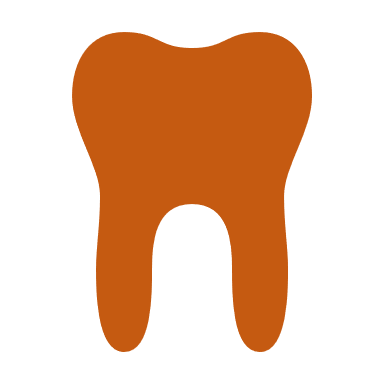 Odonto
8 - Como você avalia os documentos ou formulários exigidos pelo seu plano odontológico (por exemplo: formulário de adesão/ alteração do plano, pedido de reembolso, inclusão de dependentes) quanto ao quesito facilidade no preenchimento e envio?
Percepção
70,5
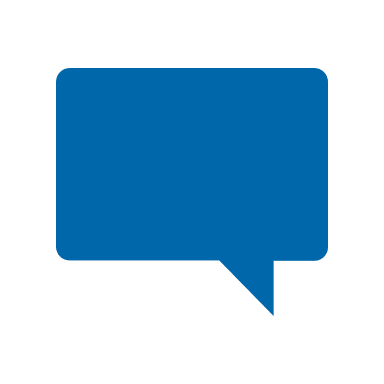 Dentre os beneficiários que preencheram documentos ou formulários exigidos e souberam responder, 70,5% avaliaram com Bom e Muito Bom.

Ponto de atenção para a menção Muito ruim com 6,1% de citações. O maior índice de não satisfação está concentrado no gradiente Regular com 20,2%.

Ponto de atenção ao viés de baixa entre as menções Bom e Muito bom de 33,7pp que indica risco de migração de satisfação para não satisfação.

Analisando os perfis, o que melhor avaliou foi o público Feminino com 75,3. 
Por faixa etária, os mais satisfeitos são os beneficiários De 18 a 25 anos com 76% das menções. Os beneficiários De 46 a 55 anos atingindo 66,7% de satisfação.
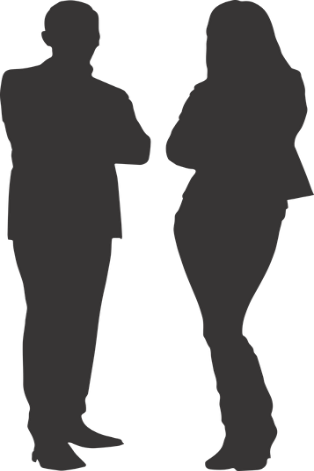 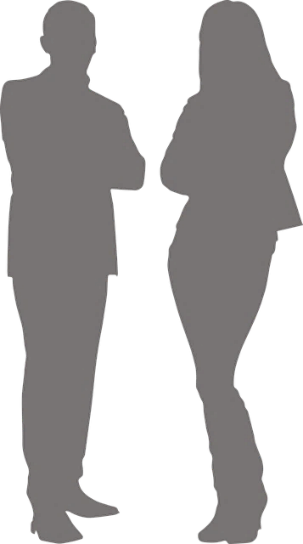 Avaliação geral
9 - Como você avalia seu plano?
Percepção
62,8
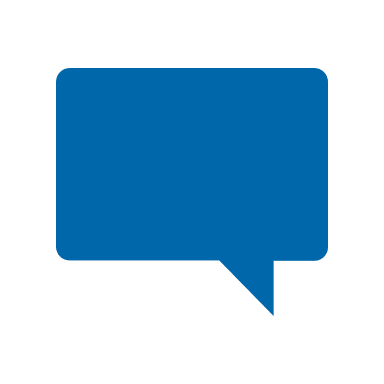 Dentre os beneficiários que souberam avaliar o plano de saúde, 62,8% avaliaram positivamente. Ponto de atenção para o índice de insatisfeitos, com 12,3% (soma das menções negativas Muito Ruim e Ruim). Observamos então que o índice de não satisfeitos se concentra no gradiente Regular, com 24,8% de citações.

Ponto de atenção ao viés de baixa entre as menções Bom e Muito bom de 32,2pp que indica risco de migração de satisfação para não satisfação.

Analisando os perfis, a variação entre os gêneros é pequena ficando dentro da margem de erro, logo não é possível dizer que há um gênero com melhor resultado que outro. 
Por faixa etária, o público De 18 a 25 anos são os mais satisfeitos, com 82,1% das menções. Os beneficiários De 46 a 55 anos avaliaram com 53,8% de satisfação.
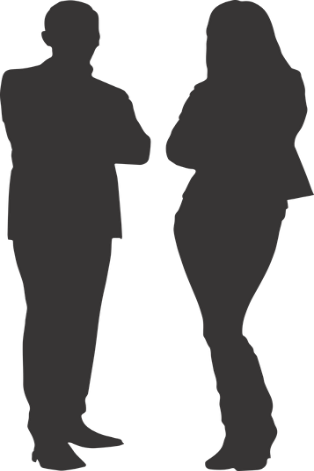 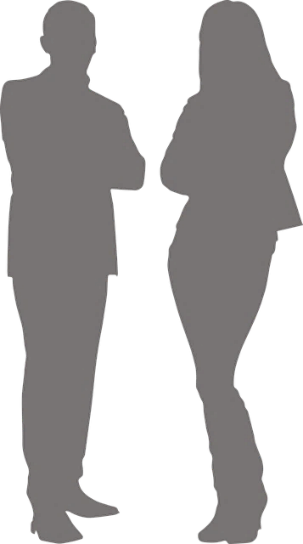 Avaliação geral
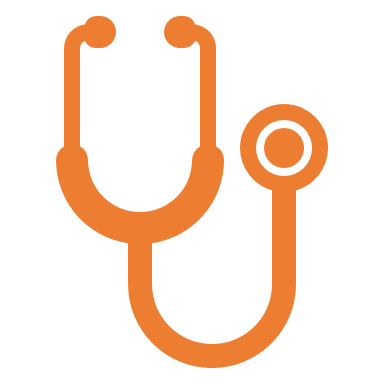 Saúde
9 - Como você avalia seu plano de saúde?
Percepção
60,7
c
c
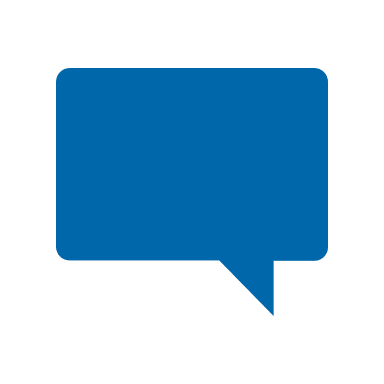 Dentre os beneficiários que souberam avaliar o plano de saúde, 60,7% avaliaram positivamente. A soma de Muito Ruim e Ruim foi de 11%. Observamos então que o índice de não satisfeitos se concentra no gradiente Regular com 28,3% de citações.

Ponto de atenção ao viés de baixa entre as menções Bom e Muito bom de 33,5pp que indica probabilidade de migração de satisfação para não satisfação.

Analisado por gênero, o público Feminino foi o que melhor avaliou, com 62,2%. 
Por faixa etária, o público De 18 a 25 anos são os mais satisfeitos, com 77,5% das menções. 
Os beneficiários De 36 a 45 anos apresentaram 54% de satisfação.
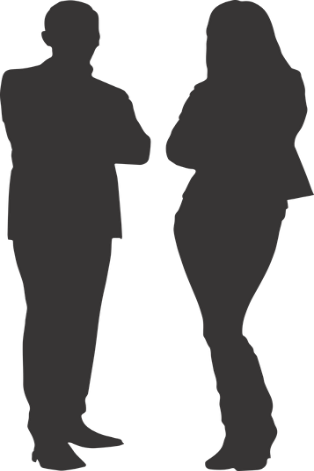 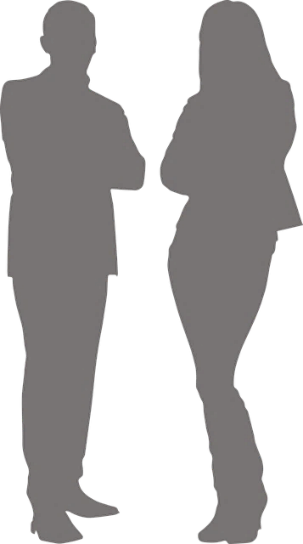 Avaliação geral
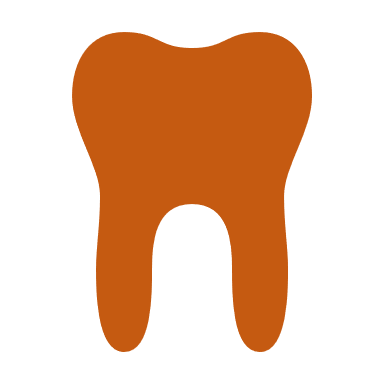 Odonto
9 - Como você avalia seu plano odontológico?
Percepção
65,1
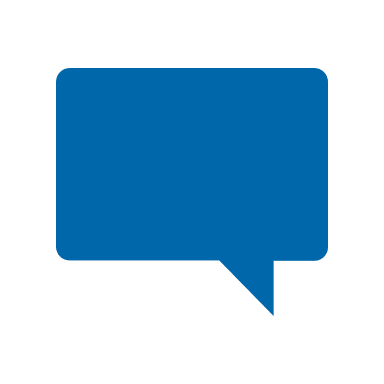 Dentre os beneficiários que souberam avaliar o plano de saúde, 65,1% avaliaram positivamente. A soma de Muito Ruim e Ruim foi de 13,8%. Observamos então, que o índice de não satisfeitos se concentra no gradiente Regular com 21,1% de citações.

Ponto de atenção ao viés de baixa entre as menções Bom e Muito bom de 30,7pp que indica risco de migração de satisfação para não satisfação.

Analisado por gênero, o público Masculino foi o que melhor avaliou, com 66,9%.
Por faixa etária, o público De 18 a 25 anos são os mais satisfeitos, com 85,5% das menções. 
Os beneficiários De 46 a 55 anos apresentaram 50% de satisfação.
Recomendação
Geral
10 - Você recomendaria o seu plano para amigos ou familiares?
Negativo 35,2
Positivo 59,7
Neutro
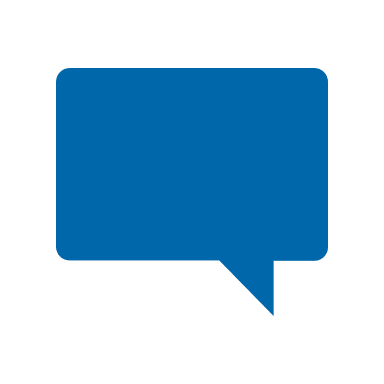 Dentre os beneficiários que souberam avaliar, 59,7% recomendariam o plano, citando então Recomendaria ou Definitivamente recomendaria.
Ponto de atenção ao alto viés de baixa de 56,1pp entre as opções positivas, indicando probabilidade de migração de Recomendaria para Neutralidade (Indiferente) e também para a soma de Não Recomendaria e Recomendaria com ressalva com 35,2% de citações negativas.

Analisando os perfis, a variação entre os gêneros é pequena ficando dentro da margem de erro, logo não é possível dizer que há um gênero com melhor resultado que outro. 
Por faixa etária se destacam os beneficiários com Mais de 65 anos com 70,6% de citações positivas e os beneficiários De 36 a 45 anos sendo o público que mais Definitivamente recomendaria com 3,1%.
Recomendação
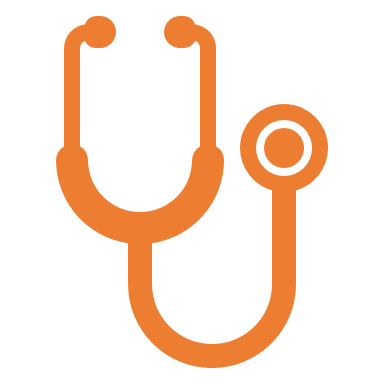 Saúde
10 - Você recomendaria o seu plano de saúde para amigos ou familiares?
Negativo 38,2
Positivo 57,6
Neutro
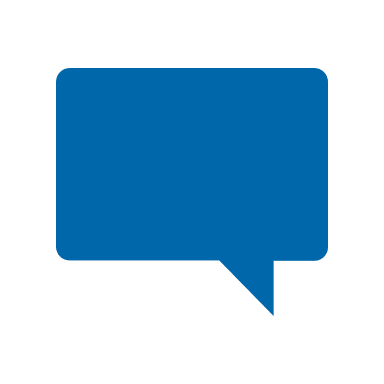 Dentre os beneficiários que souberam avaliar, 57,6% recomendariam o plano, citando então Recomendaria ou Definitivamente recomendaria.
Ponto de atenção ao alto viés de baixa de 55pp entre as opções positivas, indicando probabilidade de migração de Recomendaria para Neutralidade (Indiferente) e também para a soma de Não Recomendaria e Recomendaria com ressalva, que foi de 38,2%.

Analisando os perfis, a variação entre os gêneros é pequena ficando dentro da margem de erro, logo não é possível dizer que há um gênero com melhor resultado que outro. 
Por faixa etária se destacam os beneficiários com Mais de 65 anos com 78,1% de citações positivas e os beneficiários De 36 a 45 anos sendo o público que mais Definitivamente recomendaria com 4,1%.
Recomendação
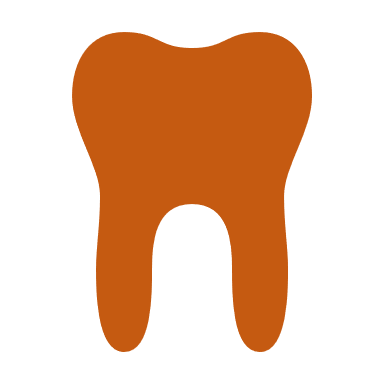 Odonto
10 - Você recomendaria o seu plano odontológico para amigos ou familiares?
Negativo 32,0
Positivo 61,8
Neutro
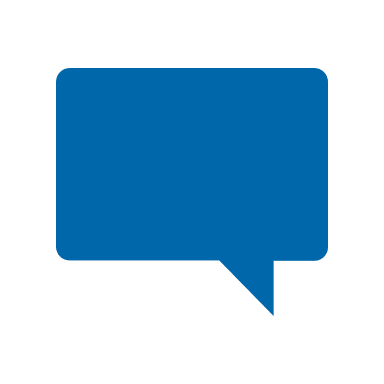 Dentre os beneficiários que souberam avaliar, 61,8% recomendariam o plano odontológico, citando então Recomendaria ou Definitivamente recomendaria.
Ponto de atenção ao alto viés de baixa de 57,4pp entre as opções positivas, indicando probabilidade de migração de Recomendaria para Neutralidade (Indiferente) e também para a soma de Não Recomendaria e Recomendaria com ressalva, que foi de 32%.

Analisando os perfis, a variação entre os gêneros é pequena ficando dentro da margem de erro, logo não é possível dizer que há um gênero com melhor resultado que outro. 
Por faixa etária se destacam os beneficiários De 18 a 25 anos com 77,4% de citações positivas e os beneficiários De 56 a 65 anos sendo o público que mais Definitivamente recomendaria com 6,1%.
Conclusões
De maneira geral, analisando o desempenho dos planos Saúde e Odonto do Grupo NotreDame Intermédica , referindo-se a aspectos que investigam a satisfação do beneficiário (questões com 5 gradientes), todos estão com classificação abaixo de 80%.

Para ambos os planos, o maior desempenho ocorreu na questão 4, que se refere a toda a atenção em saúde recebida.  No plano de Saúde o resultado foi de 67,4% e no plano Odonto o resultado foi de 73,4%. No plano de Saúde, a questão 8 que avalia a facilidade no preenchimento e envio dos documentos e formulários exigidos, é a que tem o índice mais baixo, com 51,1%. Já para o plano Odonto, a questão 5 que avalia a facilidade de acesso à lista de prestadores de serviços credenciados, é a que tem o índice mais baixo, com 61,8%.

Ponto de atenção ao viés de baixa para ambos os planos, nas cinco questões relativas à satisfação, isto é, o percentual de respostas Bom é maior que Muito bom, o que indica probabilidade de migração da satisfação para não satisfação. 

A avaliação geral unificando os planos, atingiu 62,8% de satisfação. Um ponto importante a ser citado, é que a soma dos menos satisfeitos chegam a 12,3% (soma de Muito Ruim e Ruim), portanto a não satisfação está concentrada no gradiente Regular, com 24,8%.

Por fim, em relação a recomendação unificando os planos, temos um percentual positivo de 59,7%. Analisando a taxa de recomendação nota-se que ela acompanha a avaliação geral do plano, a diferença entre elas é de aproximadamente 3,1pp. Nesse sentido, realizar ações que melhorem os atributos analisados poderão, inclusive, aumentar o nível de recomendação que os beneficiários fazem do plano de saúde.
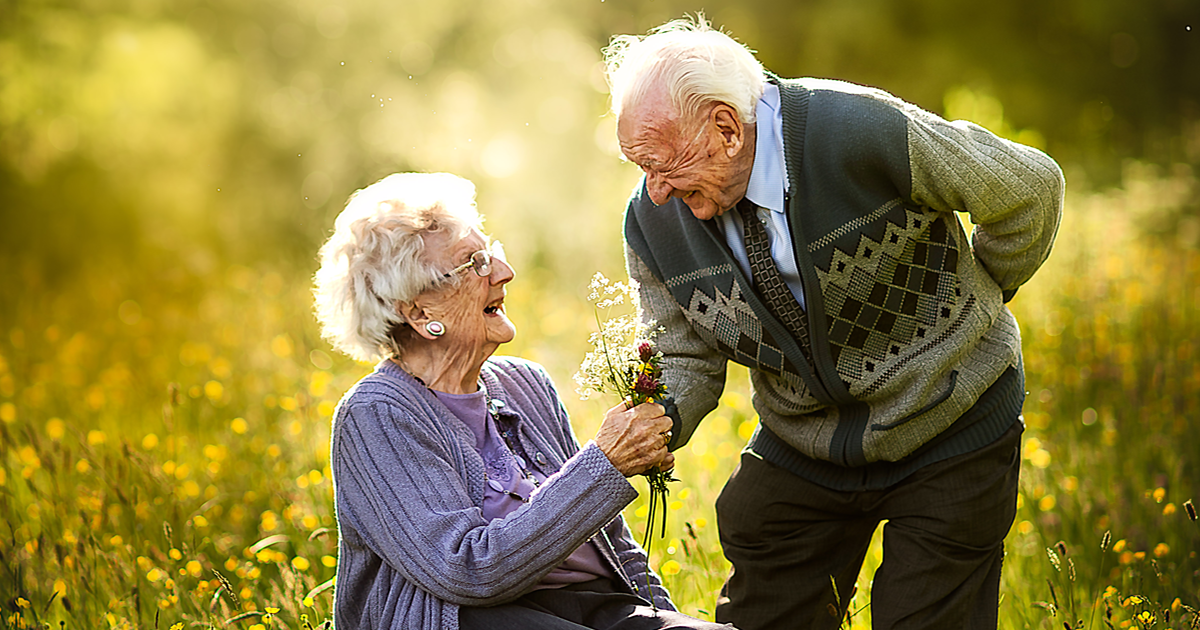 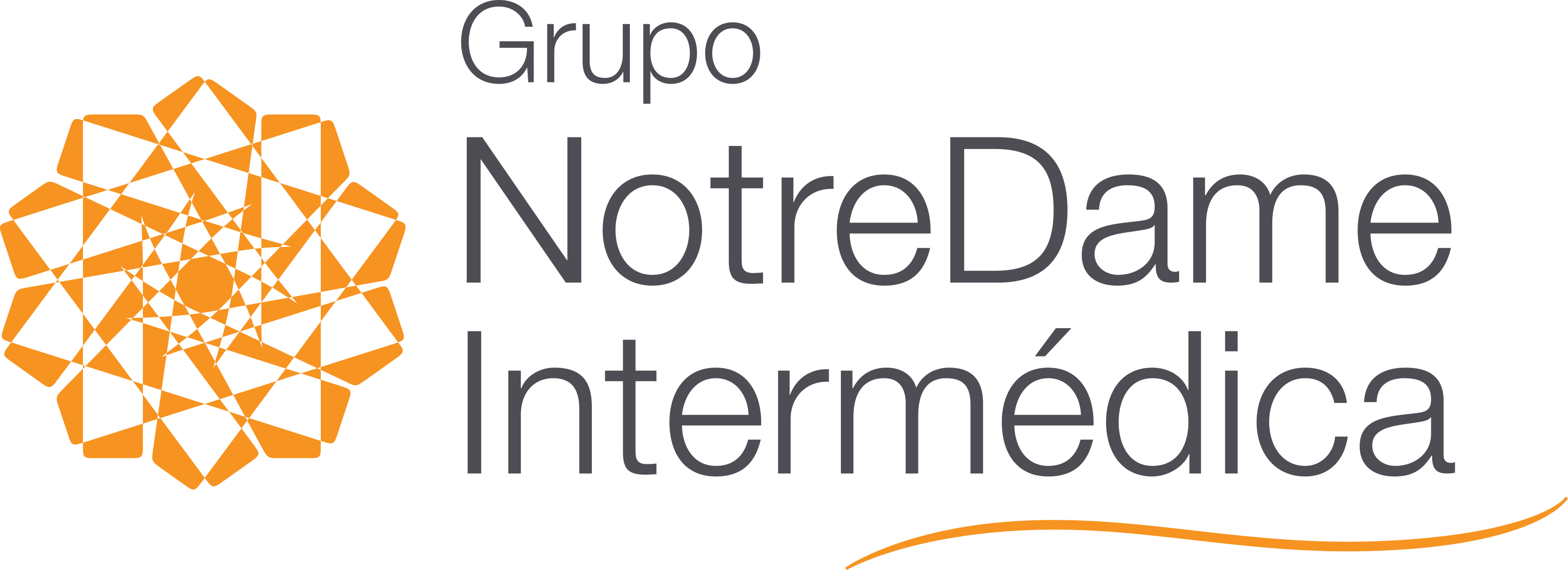 Obrigado!
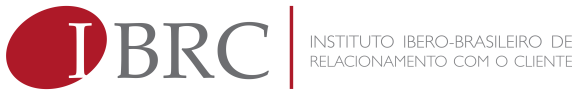